Parent/Carer Bulletin
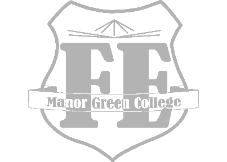 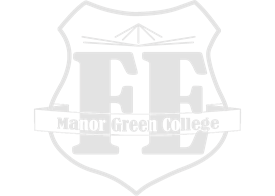 Autumn Term No.2
Hello to our FE families, Parents & Carers  
I hope everyone is keeping safe and healthy and looking forward to the holidays. It has been a long term, with plenty of challenges, but I and the FE team are immensely proud of the students. Their determination and hard work is always an inspiration to us. 
It has been lovely to see so many of you be able to attend Annual Reviews in person. A massive part of our ability to provide consistent levels of care & learning is from the fantastic support we have from you. I look forward to holding more events for parents to come in. Transition and support for making important choices post MGC is always available – please contact your child’s class teacher.  
The Year 12 activity weeks, in partnership with The National Citizenship Service (NCS), was a huge success and the opportunity for residential proved worthwhile. The learning and independence has instantly helped our students self confidence and we will be looking at planning future residential trips.   
On behalf of the FE staff, please enjoy the break and we look forward to 2023!       
Bests wishes,
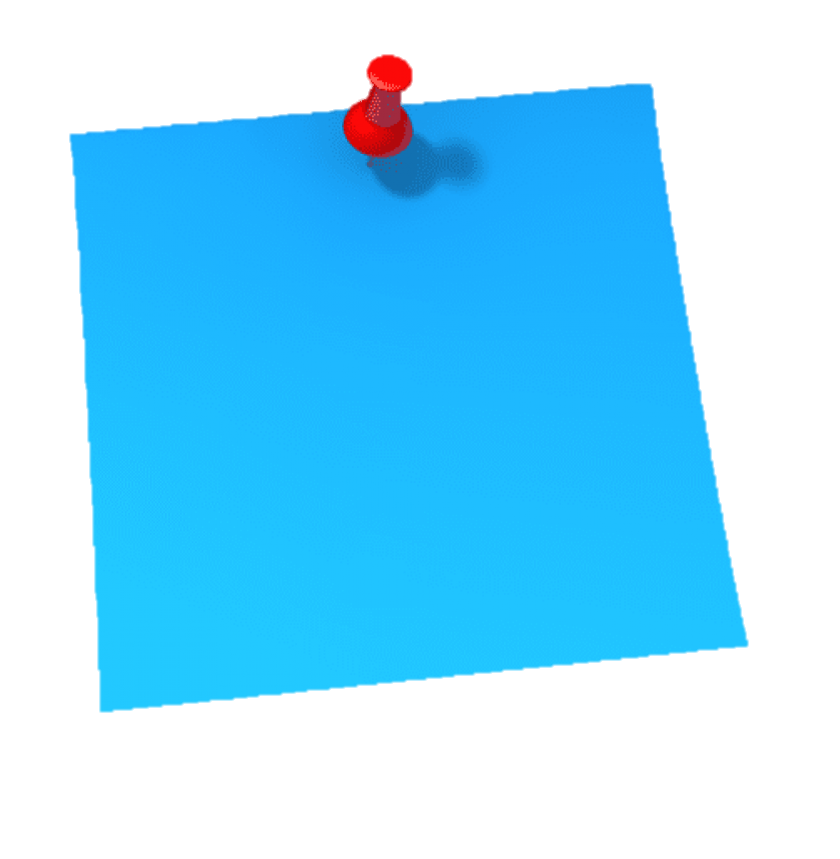 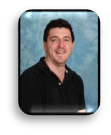 Gareth Court 
Head of FE
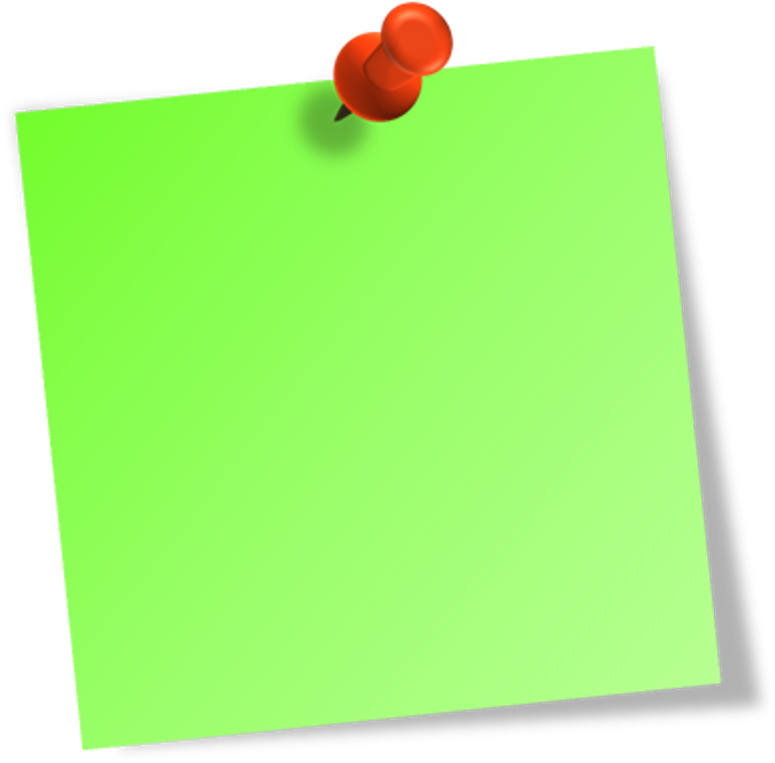 Annual Reviews
These meetings take place once a year. In FE, our transition students take priority, with meetings scheduled in Oct/Nov giving students & families opportunity to plan and apply for Post 19 provision. 
In Year 14, we work with West Sussex CC SENAT to update each student Education Health Care Plan (EHCP)
FE Breakfast Club
As part of our daily offer and increasing independence, we are allowing students to enjoy making and having breakfast together – tea & toast. 
If you would like more info or find out if your child is enjoying breakfast, please contact your class teacher.
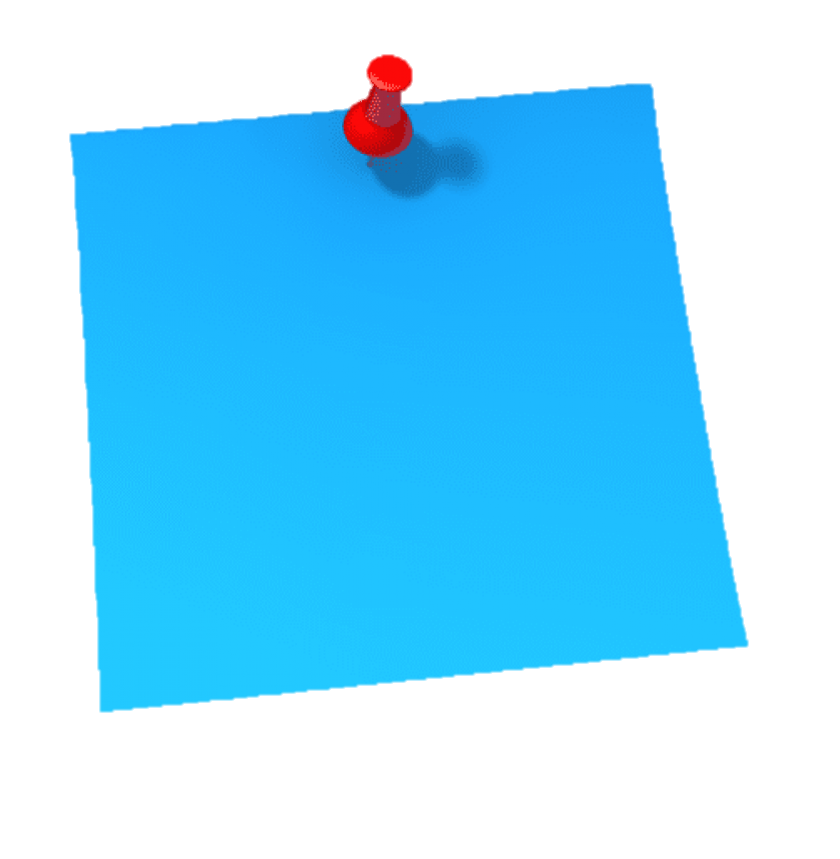 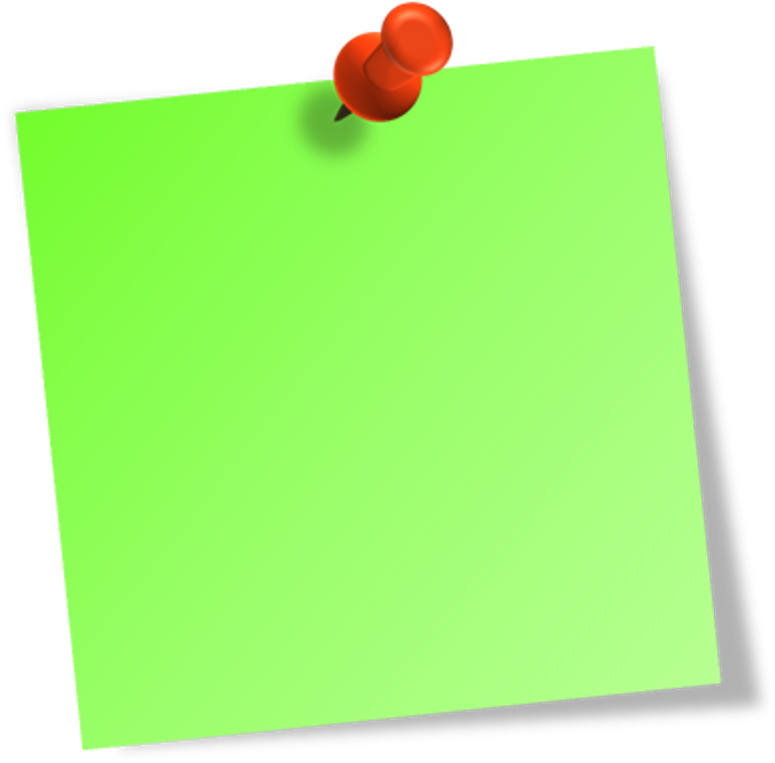 Adult Speech & Language 
services
MONEY MATTERS
Information has been sent home recently re. 16+ bursary and financial contributions to FE.
We are asking for £20 per half term.
If you would like more info or to discuss payment options and what this covers, please contact Fiona, Admin Assistant.
Sarah Stirling, NHS, West Sussex Adult S&L team will be liaising more with students and their families. 

If you are interested in finding more information about support available, please contact the college.
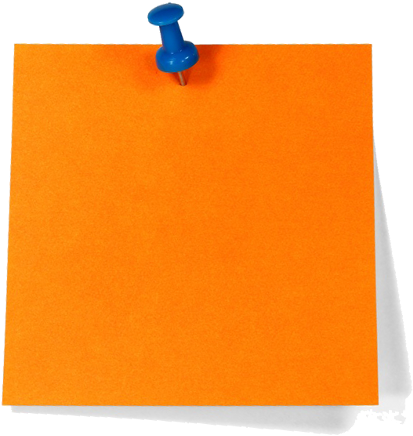 SKILLS BUILDER
Please follow the link below for useful resources that can be used at home:

 www.skillsbuilder.org/homezone

We use Skills Builder in FE, please ask your child about this
Contact Us
Phone: 01293 520351
Email:  office@mgcollege.co.uk

Year 12 Class teacher, Lucy Martlew: lmartlew@mgcollege.co.uk
Year 13 Class teacher, Jeff Gardiner:   jgardiner@mgcollege.co.uk
Year 14 Class teacher & Head of FE:   gcourt@mgcollege.co.uk 

FE Admin assistant, Fiona Woollard:  fwoollard@mgcollege.co.uk
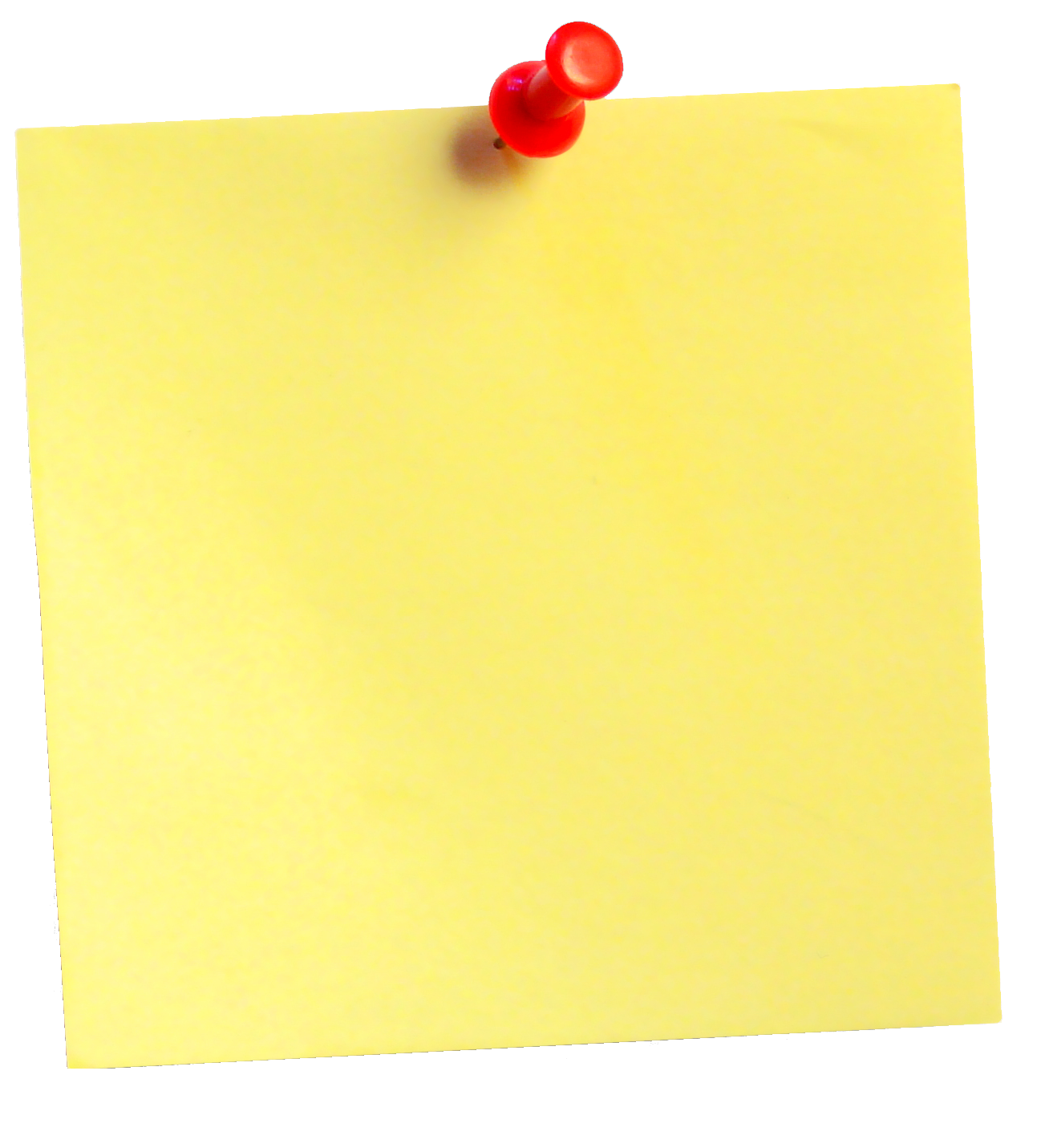 Calendar
Spring Term begins: Wednesday 4th January 2023
College Inset Days: Tuesday 3rd January 2023 
FE students Return Wednesday 4th January 2023
Student visits to Crawley College: Spring Term
Sessions at The Butterfly Project begin 
Next Steps event – Spring Term (TBC)